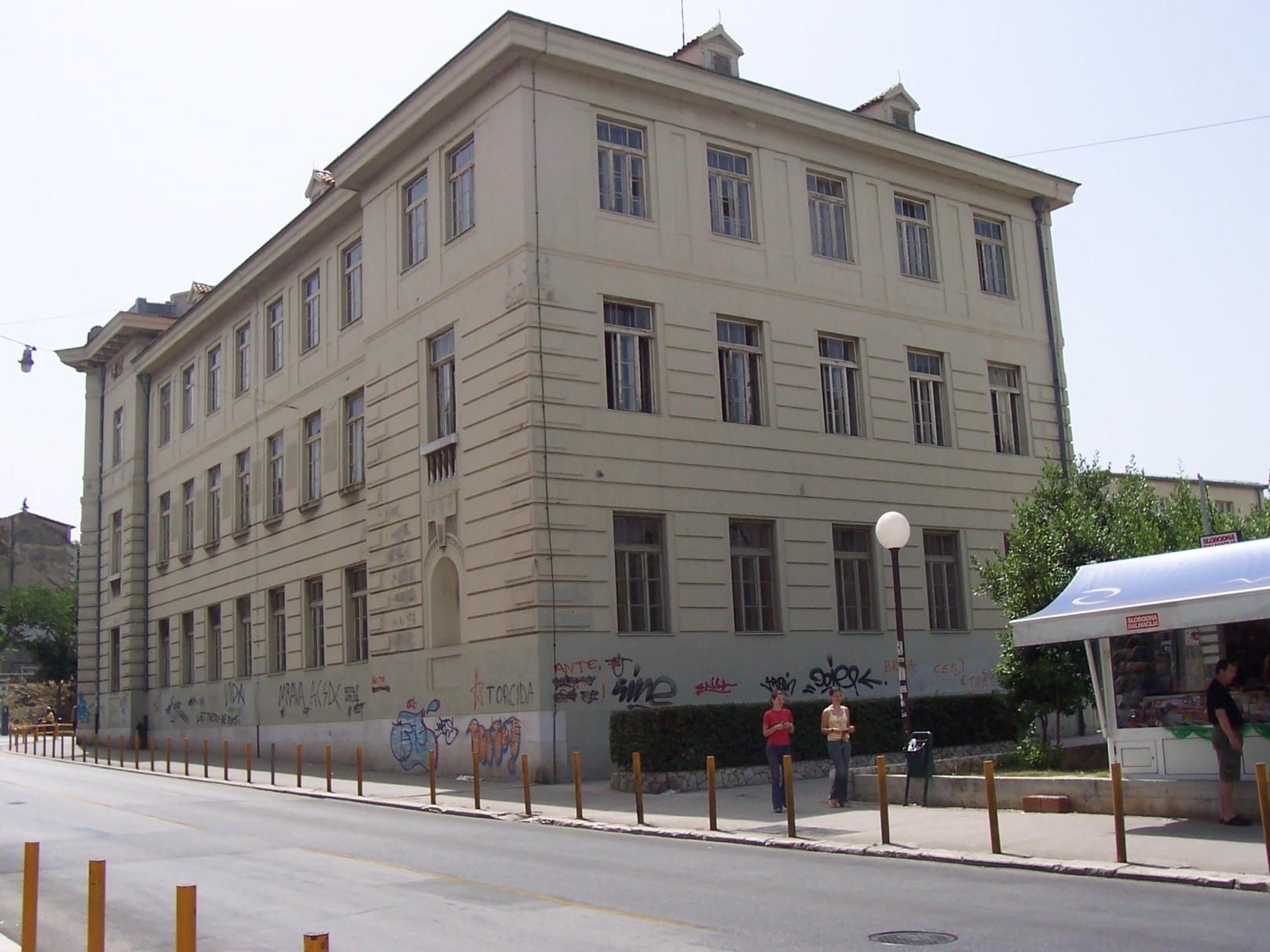 ŠK. GODINA
2012./13.
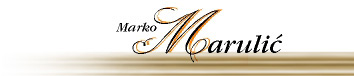 IV. GIMNAZIJA
"MARKO MARULIĆ"
ŽUPANIJSKA NATJECANJA
HRVATSKI JEZIK		MATEMATIKA
ENGLESKI JEZIK		BIOLOGIJA
TALIJANSKI JEZIK		KEMIJA
NJEMAČKI JEZIK		FILOZOFIJA
FRANCUSKI JEZIK		LIDRANO
LATINSKI JEZIK
POVIJEST
GEOGRAFIJA
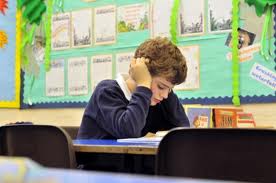 ŠKOLSKA GODINA 2012./13.
HRVATSKI JEZIK
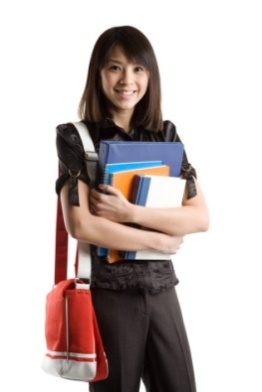 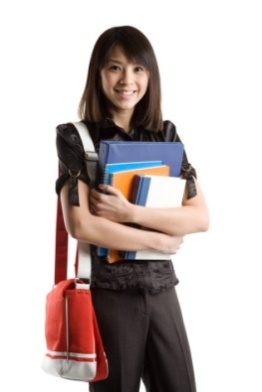 ŠKOLSKA GODINA 2012./13.
ENGLESKI JEZIK
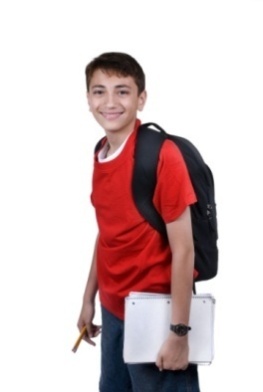 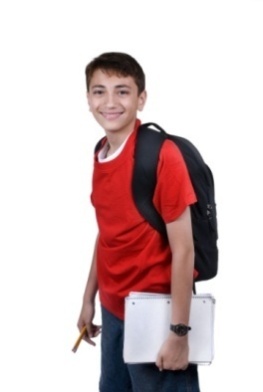 ŠKOLSKA GODINA 2012./13.
MATEMATIKA
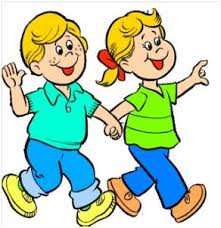 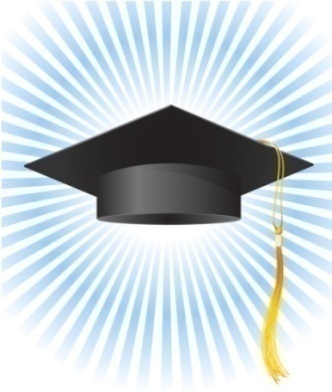 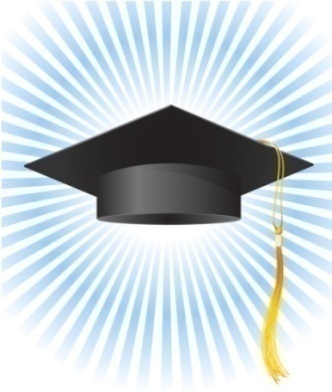 ŠKOLSKA GODINA 2012./13.
GEOGRAFIJA
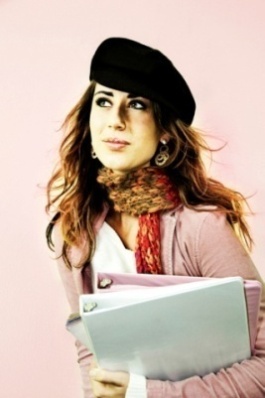 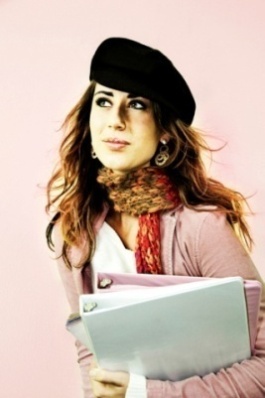 ŠKOLSKA GODINA 2012./13.
POVIJEST
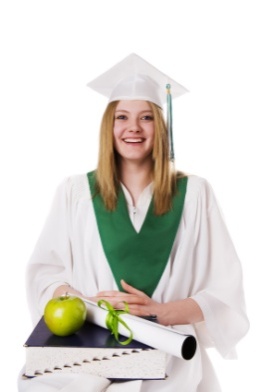 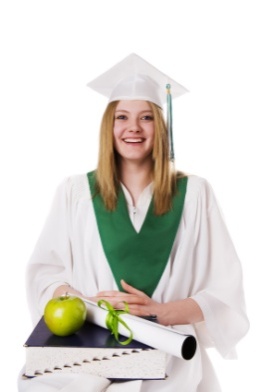 ŠKOLSKA GODINA 2012./13.
BIOLOGIJA
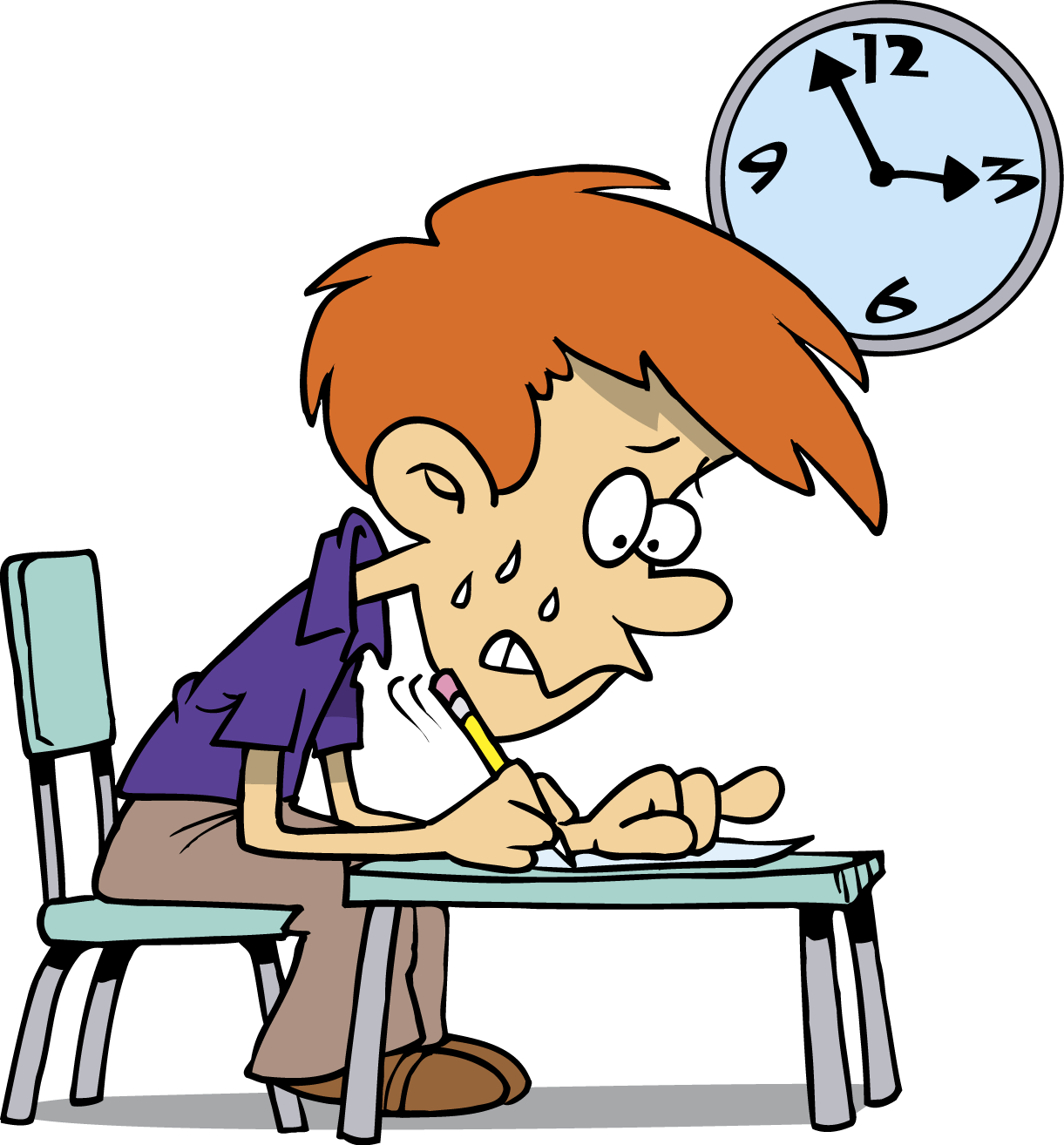 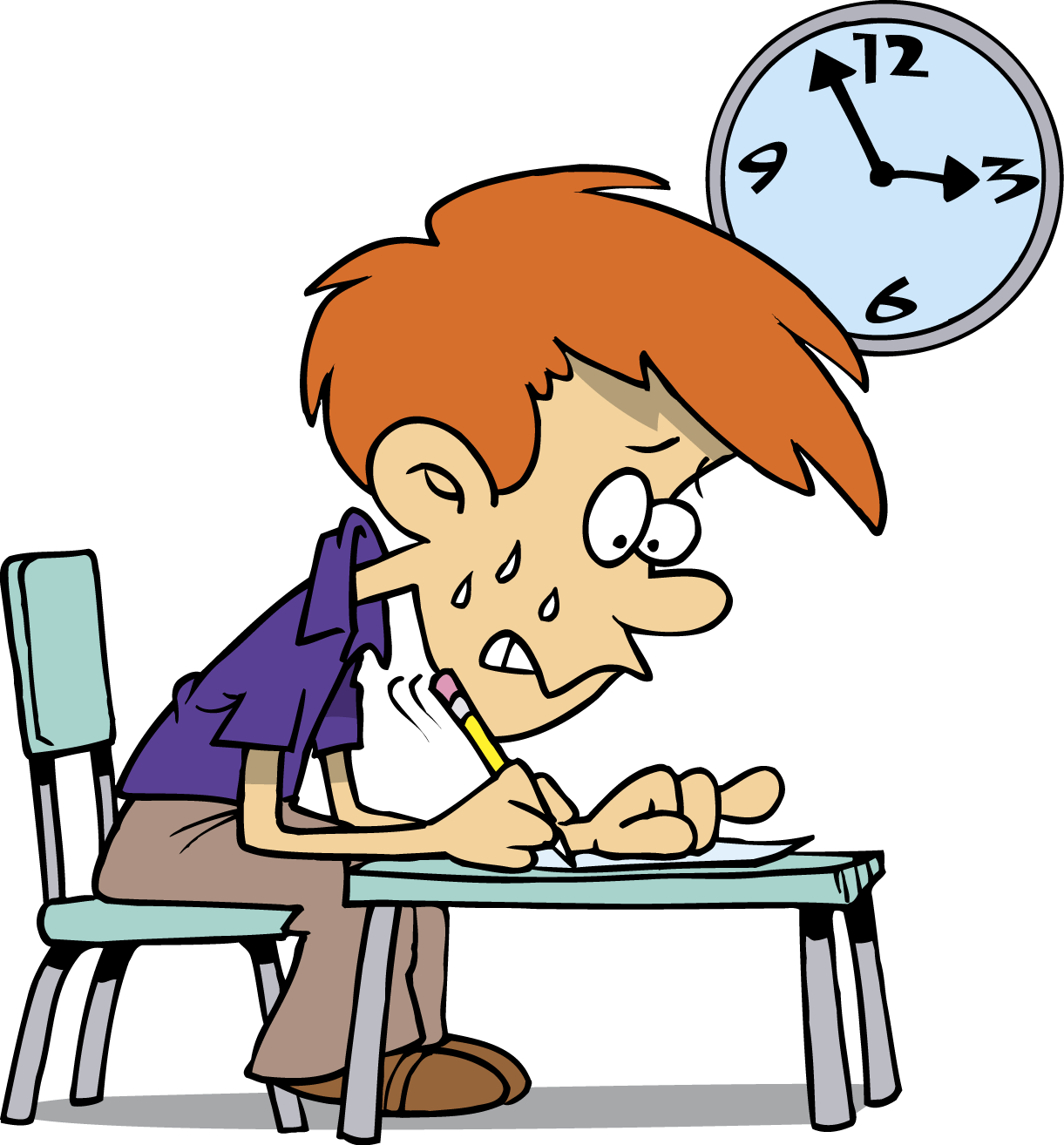 ŠKOLSKA GODINA 2012./13.
KEMIJA
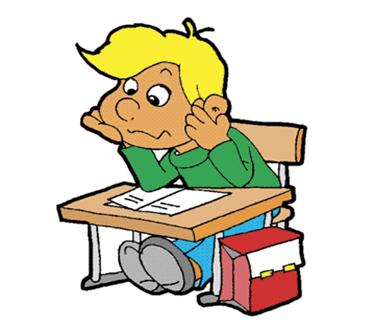 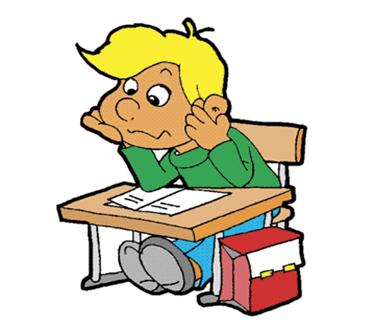 ŠKOLSKA GODINA 2012./13.
FRANCUSKI JEZIK
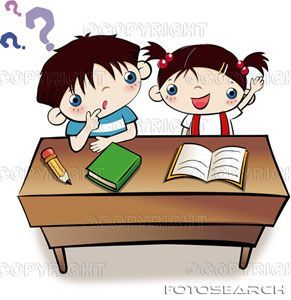 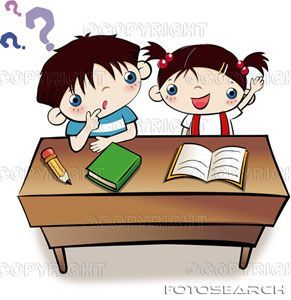 ŠKOLSKA GODINA 2012./13.
NJEMAČKI JEZIK
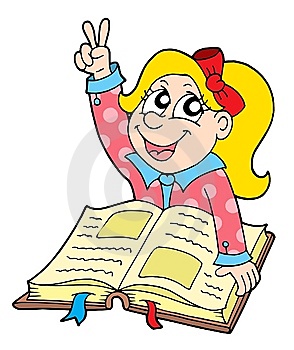 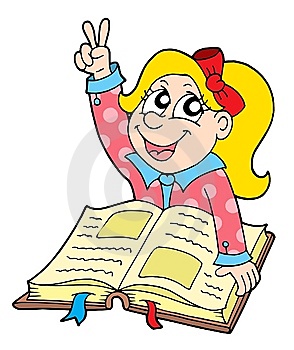 ŠKOLSKA GODINA 2012./13.
LATINSKI JEZIK
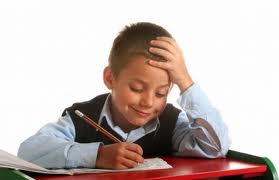 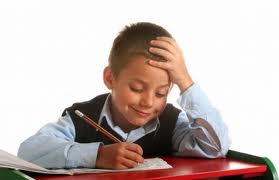 ŠKOLSKA GODINA 2012./13.
FILOZOFIJA
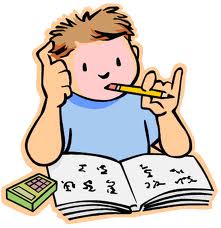 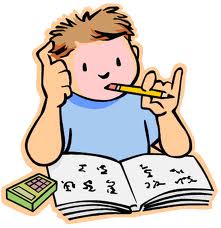 ŠKOLSKA GODINA 2012./13.
SVIM UČENICIMA I MENTORIMA
ČESTITAMO!
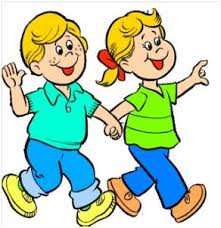 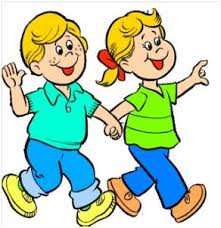 ŠKOLSKA GODINA 2012./13.